sensibiliser le secteur de l’EAH avant la révision nationale
Nom de l’animateur
Organisation
Date
Lieu
1
Avant de procéder à la révision nationale des normes ISO sur l’assainissement autonome (NSS), posez-vous les questions suivantes : 
Quelles sont les priorités de votre organisme national de normalisation (ONN) ?
Est-il possible d’introduire de nouvelles normes de révision à l’heure actuelle ? 
Avez-vous besoin de proposer la révision du NSS pour l’inclure dans les priorités de l’année prochaine ?
Avez-vous besoin du soutien d’une autorité ministérielle ou d’une partie prenante pour procéder à la révision ?
Rôle de l’organisme national de normalisation
2
Votre ONN dispose-t-il d’un comité technique (CT) sur l’assainissement ou l’EAH ? 
Avez-vous des experts en assainissement autonome dans ce CT ?
Faut-il recruter des experts ?
comités techniques
3
Les experts de l’EAH des zones rurales et urbaines ont une connaissance approfondie des situations et des réalités du terrain.
Les experts de l’EAH peuvent démontrer la nécessité des normes NSS aux autorités ministérielles concernées et aux dirigeants des ONN pour soutenir la révision nationale.
importance des experts de l’EAH dans votre CT
4
[Speaker Notes: Envisagez de recruter des experts de l’EAH en milieu aussi bien rural qu’urbain. Certaines technologies des normes NSS peuvent convenir à différents contextes. 
Les experts de l’EAH auront une compréhension des utilisateurs finaux des NSS : toilettes réinventées (norme ISO 30500) ou directives opérationnelles des stations d’épuration des eaux usées (normes ISO 24521, ISO 24510, ISO 24511)]
Identifiez les parties prenantes dans les différents secteurs
Encouragez les membres des comités techniques à faire appel à leurs réseaux
Les parties prenantes peuvent être :
identification des parties prenantes
ONG
Autorités ministérielles
Gouvernement local
Universités
Secteur privé
Entreprises d’ingénierie
Organisations de consultants
Régulateurs
Fabricants, fournisseurs et autres intervenants en aval de la chaîne de valeur
Promoteurs immobiliers, propriétaires et promoteurs d’écoquartiers et de bâtiments écologiques
5
[Speaker Notes: Prenez le temps d’identifier les parties prenantes avec lesquelles vous travaillerez, de la révision à l’adoption et à la mise en œuvre. 

Il est important de faire le suivi de vos parties prenantes dans un fichier Excel et de les informer des mises à jour à réviser/adopter et de les encourager à participer quand c’est possible. 

La section suivante vous donnera l’occasion de faire un brainstorming avec les parties prenantes.]
Identification des parties prenantes
6
Votre rôle dans l’identification des parties prenantes :cartographie visuelle des parties prenantes
7
[Speaker Notes: Visualisez vos parties prenantes.

La meilleure façon de mener cet exercice est de le faire en groupe. 
Pensez à ceux dont il est question dans l’adoption et la mise en œuvre des normes ISO 30500 et/ou ISO 24521 au niveau national. 
Dessinez trois cercles les uns à l’intérieur des autres et commencez à cartographier vos parties prenantes
Parties prenantes primaires Qui est le plus proche de la révision nationale ? Qui doit être directement impliqué ?
Parties prenantes secondaires Lorsque la révision/l’adoption nationale est terminée, qui doit apprendre ces normes et les mettre en œuvre ?
Parties prenantes tertiaires Quelqu’un d’autre est-il impliqué dans le processus de révision, d’adoption/de publication et de mise en œuvre des normes au niveau national ? 

À prendre en compte :
Demandez-vous pourquoi les parties prenantes tertiaires sont les plus éloignées ? Devraient-elles être incluses au début ? Pourquoi ou pourquoi pas ? 


Quelques exemples tirés de l’exercice précédent... 
Parties prenantes primaires -  Entités publiques : santé, environnement, eau et assainissement, autorités locales et ONN
Parties prenantes secondaires - Instituts de recherche, promoteurs immobiliers, ONG, organismes d’évaluation de la conformité, fabricants, industrie, commerçants, importateurs
Parties prenantes tertiaires - Travailleurs sociaux, universitaires, hôpitaux, écoles, ménages, fabricants, consommateurs, associations, entreprises de construction]
Votre rôle dans l’identification des parties prenantes :cartographie visuelle des parties prenantes un exemple
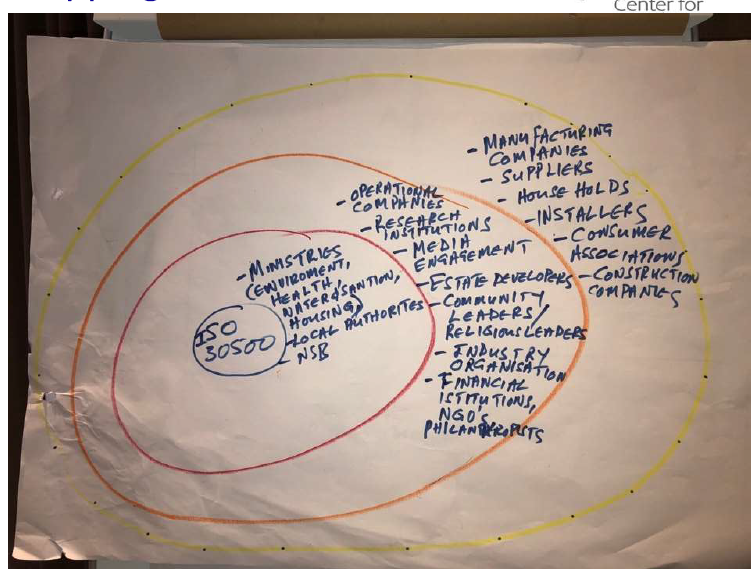 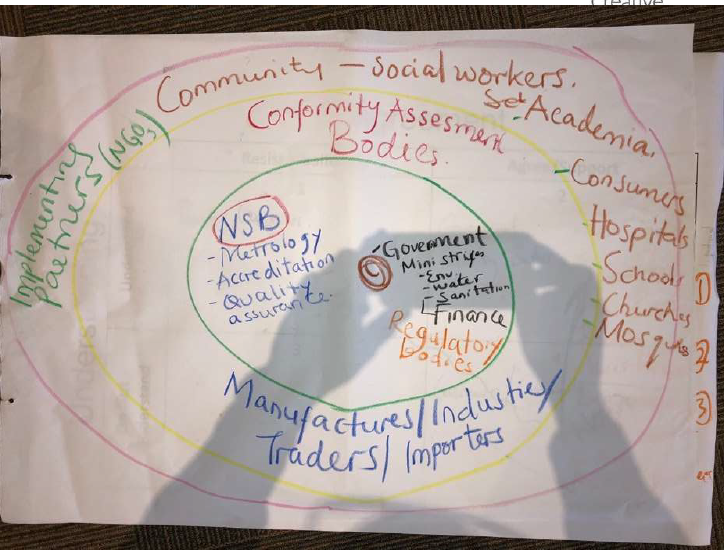 Un exemple de cartographie visuelle des parties prenantes lors de l’atelier « Peer to Peer ONN » organisé par le Comité d’harmonisation technique de l’ONN africain pour réviser les normes d’assainissement autonome (ISO 30500, ISO 24510, ISO 24511, ISO 24521)
8
[Speaker Notes: Lisez cet exemple pour vous donner quelques idées. 
Pouvez-vous améliorer ce point ?

Vous pouvez observer comment différents groupes ont identifié des parties prenantes similaires dans différents groupes. 

Matière à réflexion : 
Et si les stratégies d’adoption se concentraient sur les utilisateurs finaux (/communautés cibles et leurs autorités locales) ?
Quel serait l’impact d’un recadrage des normes NSS comme moyen d’atteindre une fin, et non comme une fin en soi ?


Il n’y a pas de bonnes ou mauvaises réponses !]
Votre rôle dans l’identification des parties prenantes :cartographie structurée des parties prenantes
Après avoir visualisé les parties prenantes, identifiez pourquoi chacune d’entre elles s’intéresse aux normes NSS.
Faites un tableau
Définissez tous leurs intérêts et motivations.
Quel serait leur « gain » et leur intérêt à ce que l’adoption/la mise en œuvre soit réussie ?
Identifiez les stratégies actuelles qui peuvent être utilisées pour impliquer ces parties prenantes dans les comités techniques, les sessions d’information et les perspectives de formation
9
[Speaker Notes: Après avoir visualisé les parties prenantes, identifiez pourquoi chacune d’entre elles s’intéresse aux normes NSS. 
Définissez tous leurs intérêts et motivations.
Quel serait leur « gain » et leur intérêt à ce que l’adoption/la mise en œuvre soit réussie ?
Identifiez les stratégies actuelles qui peuvent être utilisées pour impliquer ces parties prenantes dans les comités techniques, les sessions d’information et les perspectives de formation 

Faites un tableau comme celui de la slide pour chaque groupe de parties prenantes.]
Votre rôle dans l’identification des parties prenantes :cartographie structurée des parties prenantesexemples
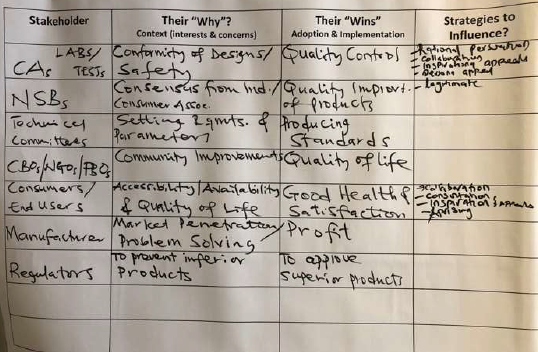 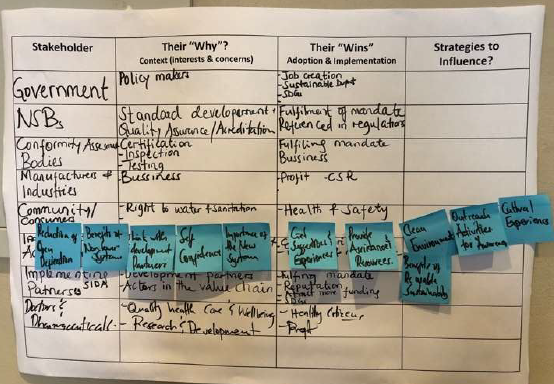 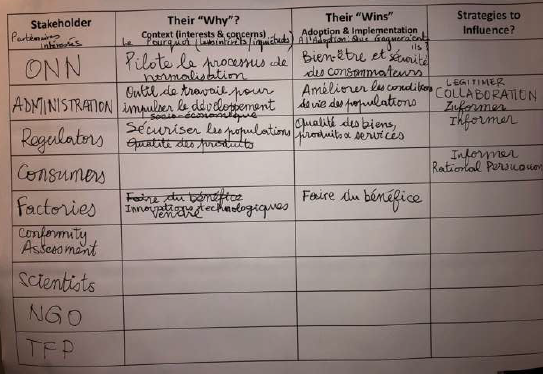 Un exemple de cartographie structurée des parties prenantes lors de l’atelier « Peer to Peer ONN » organisé par le Comité d’harmonisation technique de l’ONN africain pour réviser les normes d’assainissement autonome (ISO 30500, ISO 24510, ISO 24511, ISO 24521)
10
[Speaker Notes: Lisez cet exemple pour vous donner quelques idées. 
Agrandissez chaque image pour les voir clairement. 
Il n’y a pas de bonnes ou mauvaises réponses !]
Votre rôle dans l’identification des parties prenantes :cartographie structurée des parties prenantesexemple de compilation
11
[Speaker Notes: Consultez cette compilation des parties prenantes, de leurs motivations et de leurs gains lors de l’atelier « Peer to Peer ONN » organisé par le Comité d’harmonisation technique de l’ONN africain pour réviser les normes d’assainissement autonome (ISO 30500, ISO 24510, ISO 24511, ISO 24521).

Utilisez l’exemple de cette slide et celle ci-dessus pour identifier vos propres parties prenantes pour la révision nationale des normes NSS.]
Communication avec les parties prenantes
12
Lors de la sensibilisation avec les parties prenantes NSS...
Démontrez la corrélation entre l’ODD 6 des Nations Unies, les normes et les priorités nationales  
Déterminez si les parties prenantes sont les mieux adaptées aux :
Comités techniques
Séances d’information ou techniques
Séances de formation
Suivi avec les parties prenantes après le premier contact :
Partagez vos coordonnées et vos ressources, et prévoyez de les recontacter dans les deux semaines.
Faites le suivi de vos parties prenantes et votre engagement dans un document Word ou Excel
participation concrète
13
Des stratégies qui influencent
Comment obtenir l’engagement des parties prenantes identifiées :
14
[Speaker Notes: Les dirigeants utilisent plusieurs stratégies de base pour obtenir des résultats efficaces. Les plus utilisées sont présentées sur cette slide.]
Des stratégies qui influencent
Explorez des stratégies supplémentaires pour sensibiliser les parties prenantes
15
[Speaker Notes: Réfléchissez aux tactiques que vous utilisez et à celles qui vous semblent les plus efficaces lorsque vous communiquez avec différentes parties prenantes à différents stades de l’adoption et de la mise en œuvre d’une norme.]
Comment obtenir l’engagement des parties prenantes
Pensez à la manière dont vous dialoguez avec les parties prenantes et réfléchissez aux moyens de les faire participer tout au long du processus de révision et d’adoption des normes NSS afin qu’elles se sentent impliquées dans le résultat
Prenez en compte chaque partie prenante et analysez son degré de compréhension et d’alignement sur l’importance des normes NSS. Utilisez le tableau à droite pour comprendre comment interagir au mieux avec la partie prenante afin qu’elle ait une meilleure compréhension.
16
[Speaker Notes: Indiquez les stratégies et tactiques spécifiques qui seraient importantes pour parvenir à un engagement dans la révision, l’adoption et la mise en œuvre des normes NSS.

Cette stratégie peut être utilisée pour n’importe quelle norme, pas seulement pour les NSS.]
Il n’y a pas de ligne d’arrivée !
Le fait de nouer des liens solides avec les parties prenantes avant la révision nationale renforcera à la fois la valeur et la portée de cette révision, de l’adoption et de la mise en œuvre des normes NSS. 
La publication et l’adoption ne signifient pas que votre engagement est terminé :
Assurez-vous d’être en contact avec les bonnes personnes pour voir ces normes mises en œuvre dans votre pays. 
Faites un suivi avec vos groupes de parties prenantes pour les soutenir dans leur mise en œuvre des normes.
Poursuivez le partage des connaissances en organisant des séances informatives et techniques.
la ligne d’arrivée
17
[Speaker Notes: Consultez la boîte à outils de l’ANSI pour télécharger d’autres PowerPoints qui vous guideront dans les étapes à suivre après l’adoption nationale d’une norme : https://sanitation.ansi.org/FrenchToolbox]
Des questions ou des commentaires ? Envoyez-nous un e-mail à : 
sanitation@ansi.org
https://sanitation.ansi.org/
sanitation@ansi.org